MicroSoft Access 2007
Percy K. Parakh
Technology Training Coordinator – CDE
ChSCC
Introduction
What is a Database?
What is a Database Management System?
How do we use MicroSoft Access to create a simple Database.
Agenda
Describe databases & database management systems
Start Access
Describe the features of the Access Screen.
Create a Database.
Create a table.
Agenda (contd...)
Define the fields in a table.
Open a table.
Add records to an empty table.
Close a table.
Close & open a database.
Use a form to view data.
Create a graph.
Overview
A database is a collection of data organized in a manner that allows access, retrieval, and use of that data.
Ex. A Rolodex which keeps track of Names, Addresses, and Phone Numbers, is a simple example of a manual database.
Overview (contd...)
A Database Management System, allows you to use a computer to create a database.
With the computer you can (electronically) create, add, change, and delete data in the database, retrieve data using Queries, and create Forms and Reports.
How is it different from a Spreadsheet?
Spreadsheet Software allows users to add, subtract & perform user defined calculations on rows & columns of numbers.
Spreadsheets are more geared towards numeric data, whereas Databases work with Data that contains info. like Names, Addresses, Soc. Security #’s etc.
Vocabulary
Tables
Records
Fields
Primary Key
Definitions
A table is a collection of data about a particular subject. For Ex. a Movie table contains info. about movies like Movie No., Movie Title, Year Made, Movie Type etc.
RECORDS are simply the ROWS in the table.
FIELDS are the COLUMNS in the table.
Movie Table
Each COLUMN in the table
is a FIELD
Each ROW in the table 
is a RECORD
Records
A RECORD in the MOVIE Table contains information about a specific MOVIE.
Ex. Record Number 003 contains specific information on the movie Dancing Duo.
Fields
A FIELD contains a specific piece of information within a RECORD.
Ex. The Movie Title field contains specific information about the Title of the Movie.
PRIMARY KEY
The first field in the MOVIE table is the MOVIE NUMBER. This is a code assigned by the owner to each MOVIE.
These numbers are unique; that is no two movies will be assigned the same number.
Such a field can be used as a UNIQUE IDENTIFIER.  Ex. Soc-Sec-No.
This is called the PRIMARY KEY.
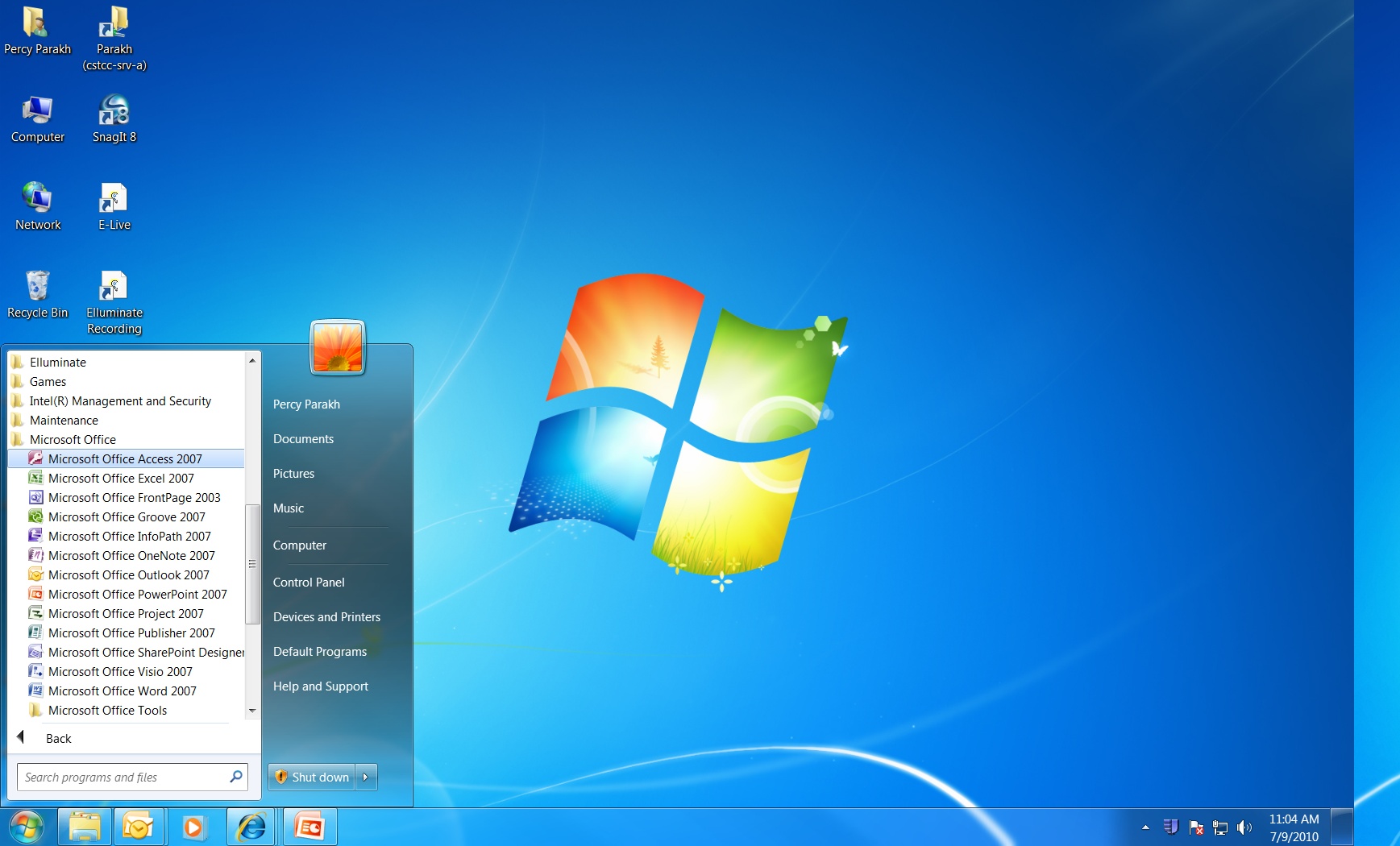 Click on Start, Programs,
Microsoft Office, Microsoft
Office Access 2007
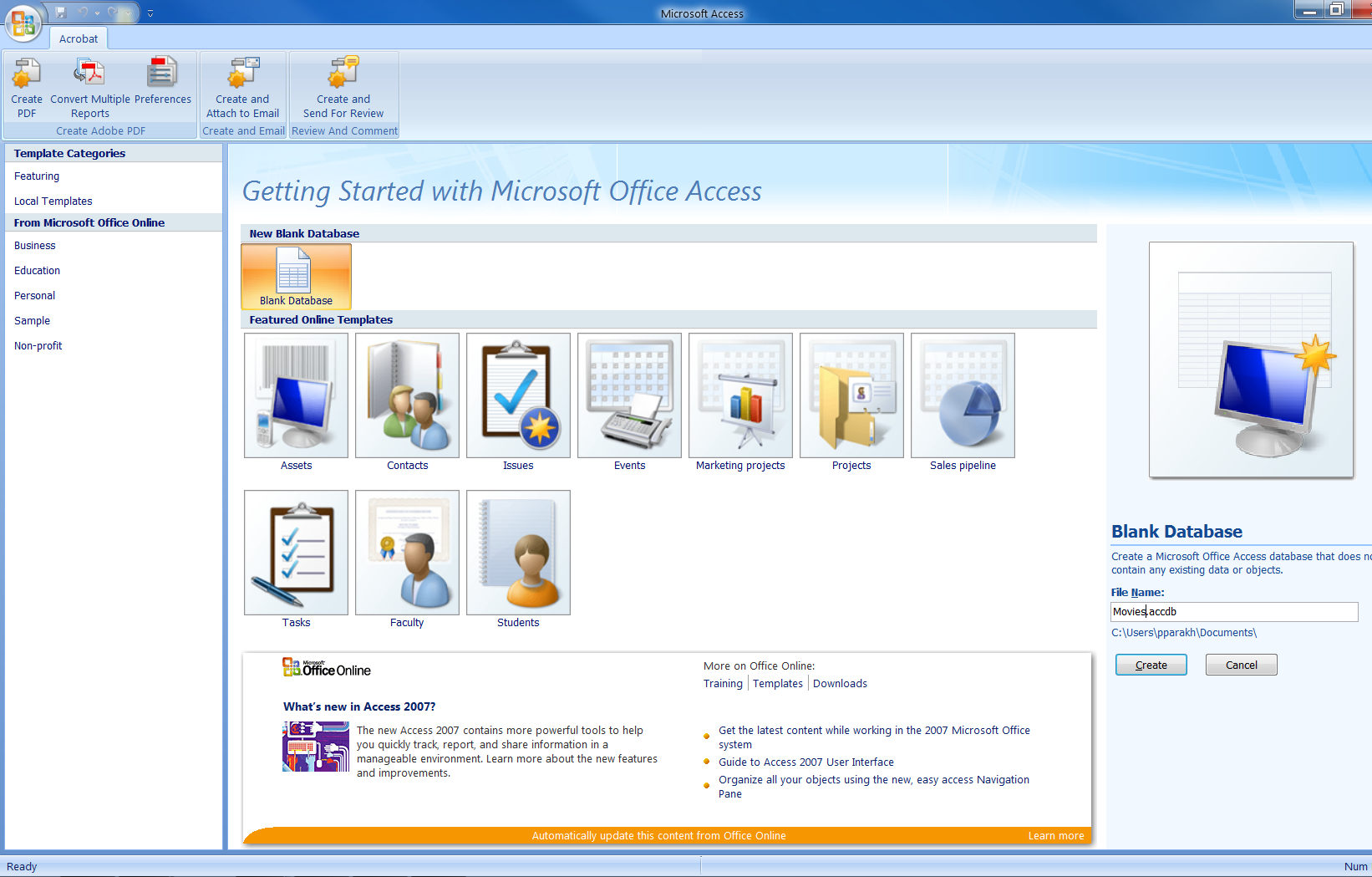 1) Click, Blank 
Database
2) Name it 
Movies.accdb
3) Click, 
 Create
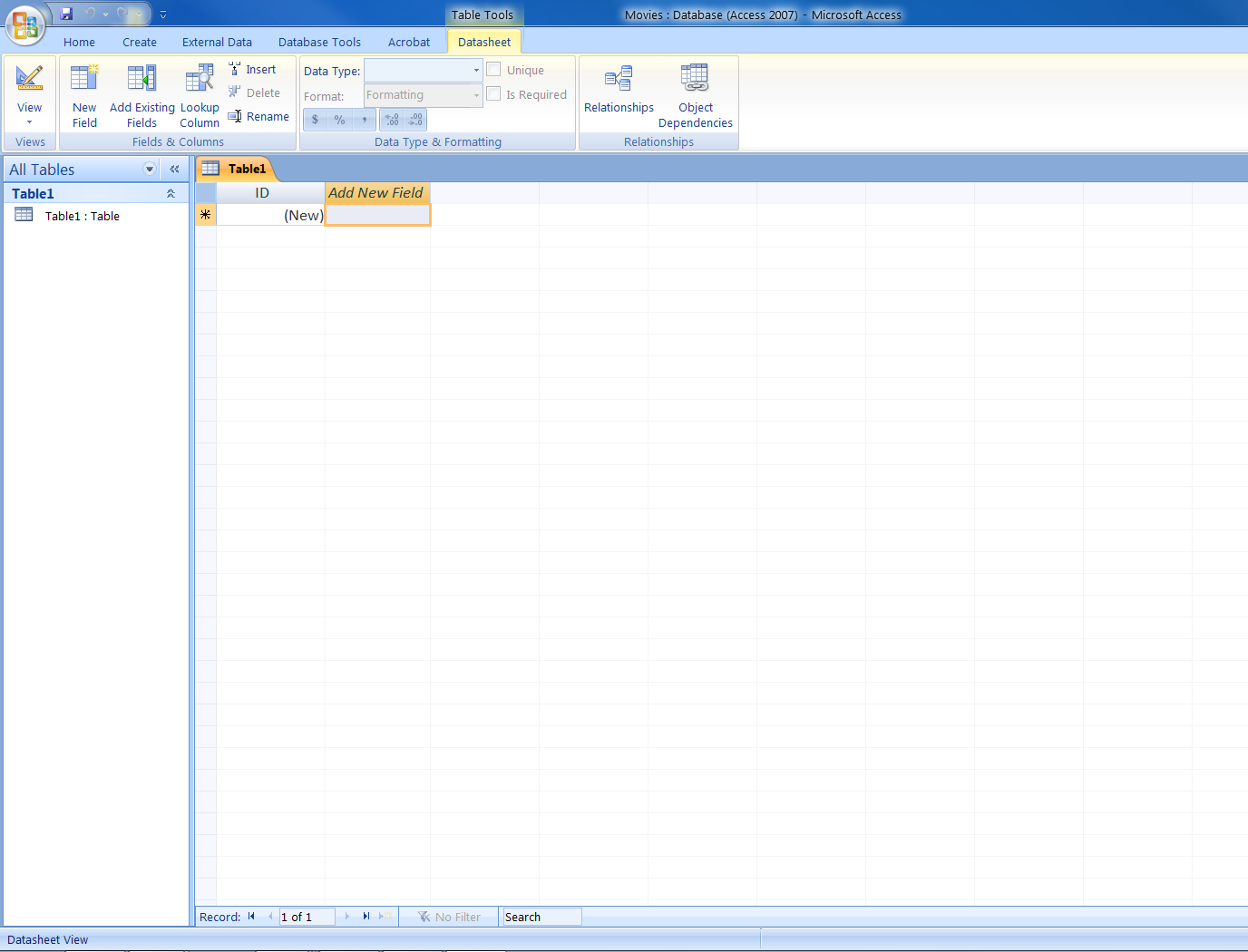 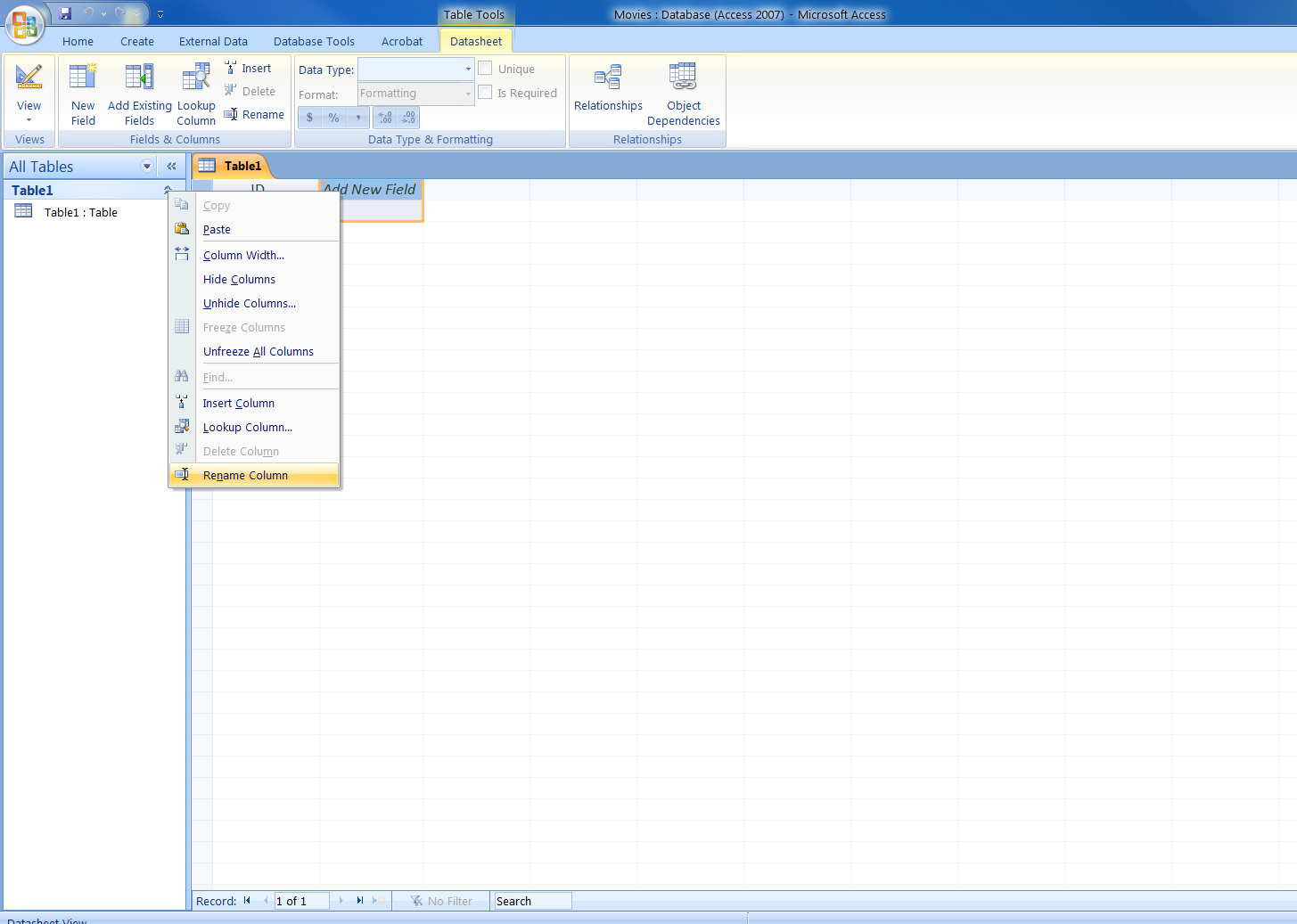 1) Right Click, 
select Rename
Column
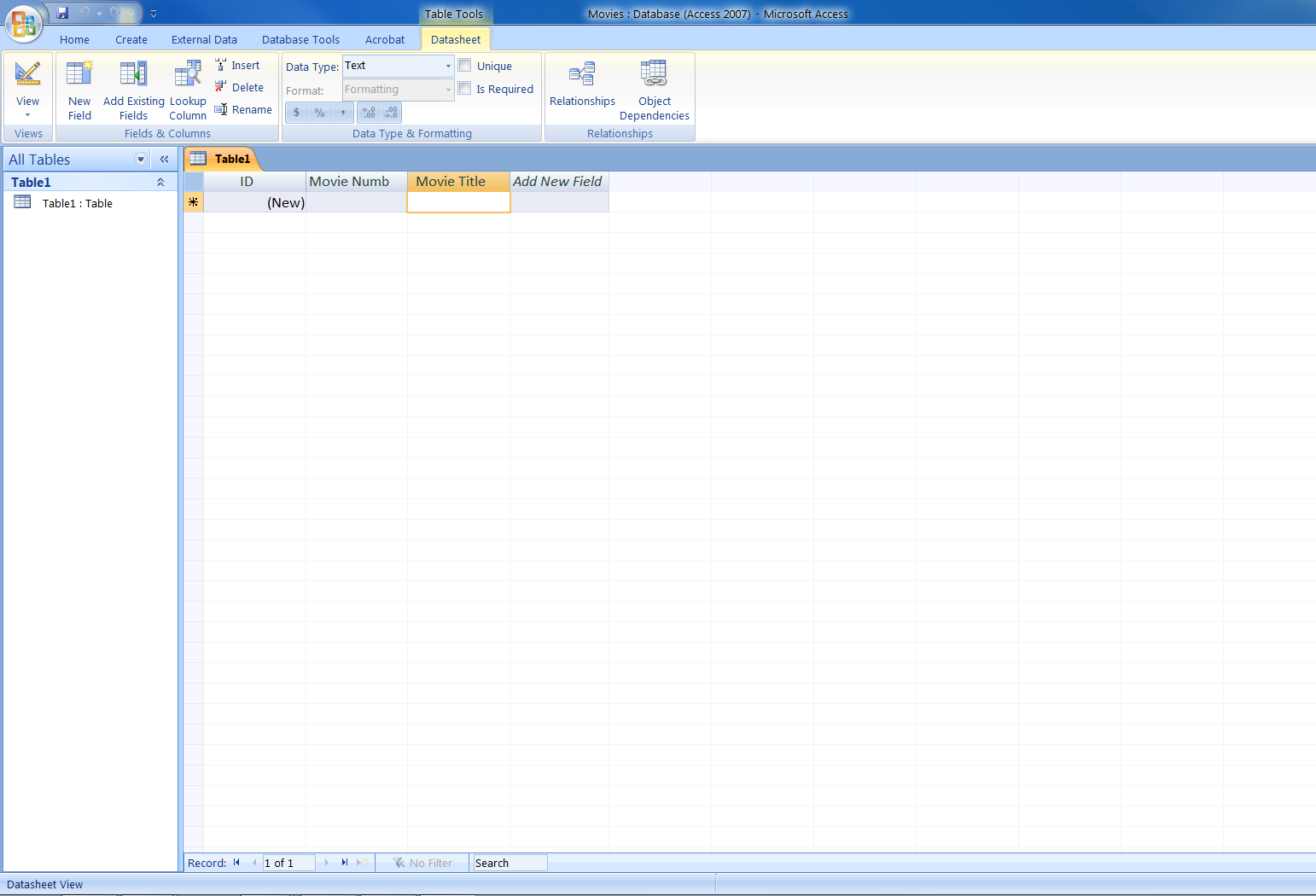 3) Data Type,
Text
4) Type in Movie 
Title and so on…..
1) Rename field
as Movie Number
2) Press the
Down Arrow
key
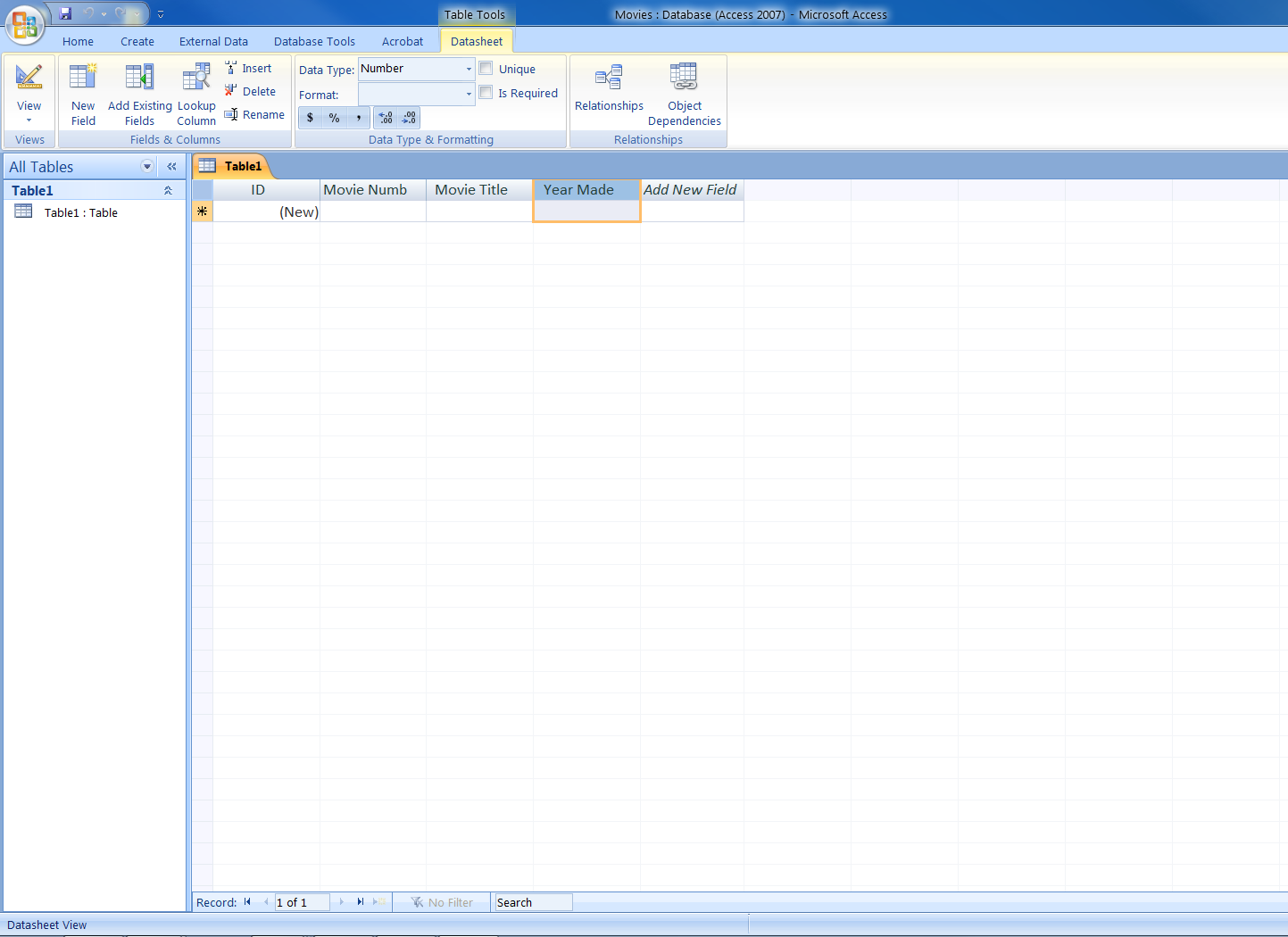 Data Type for
Year Made – Number
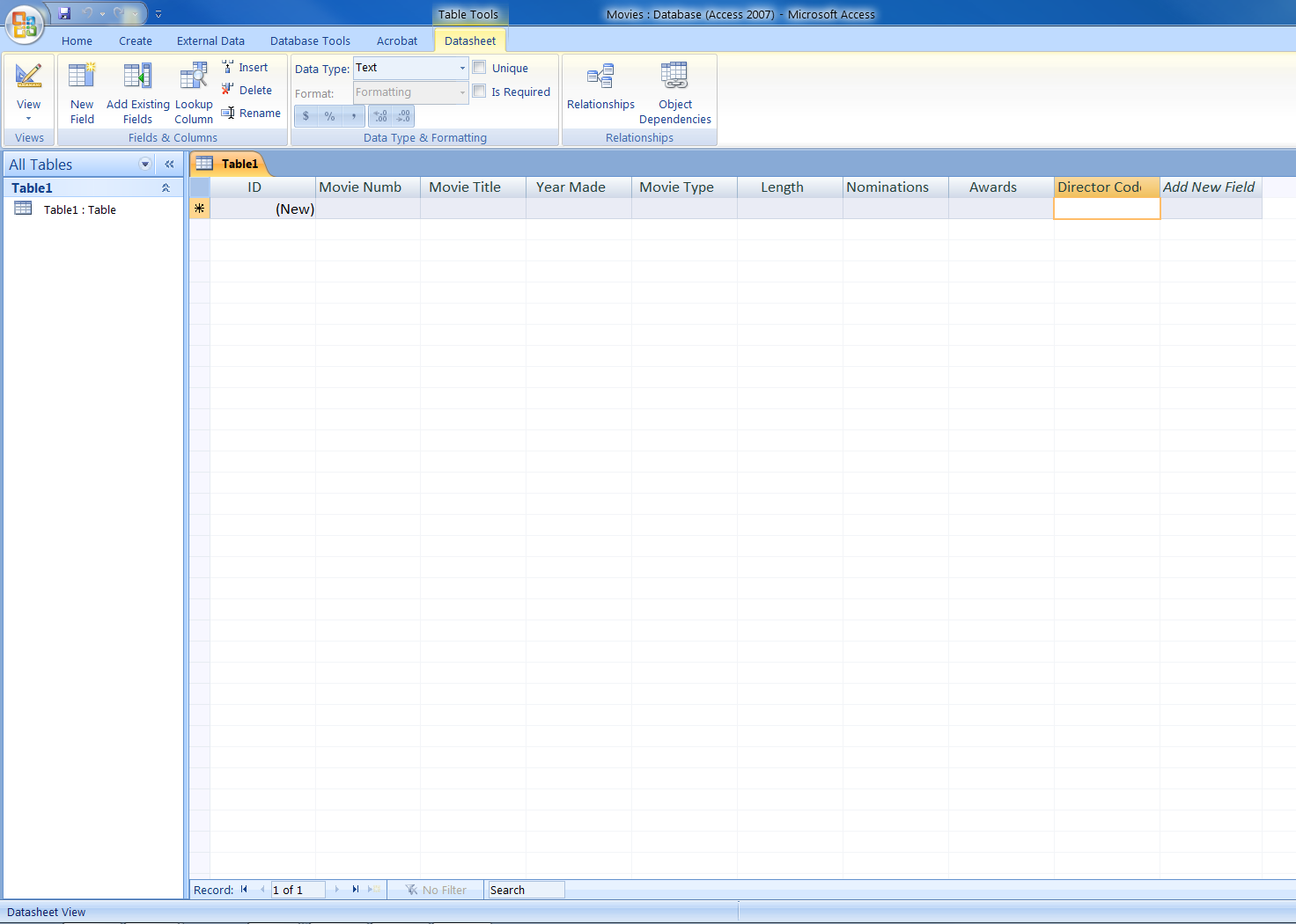 Data Type,
Number
The rest of the fields
Have a Data Type of
Text
Save the Table
Save the Table and call it Movies
The Movies Table will show up in the left pane
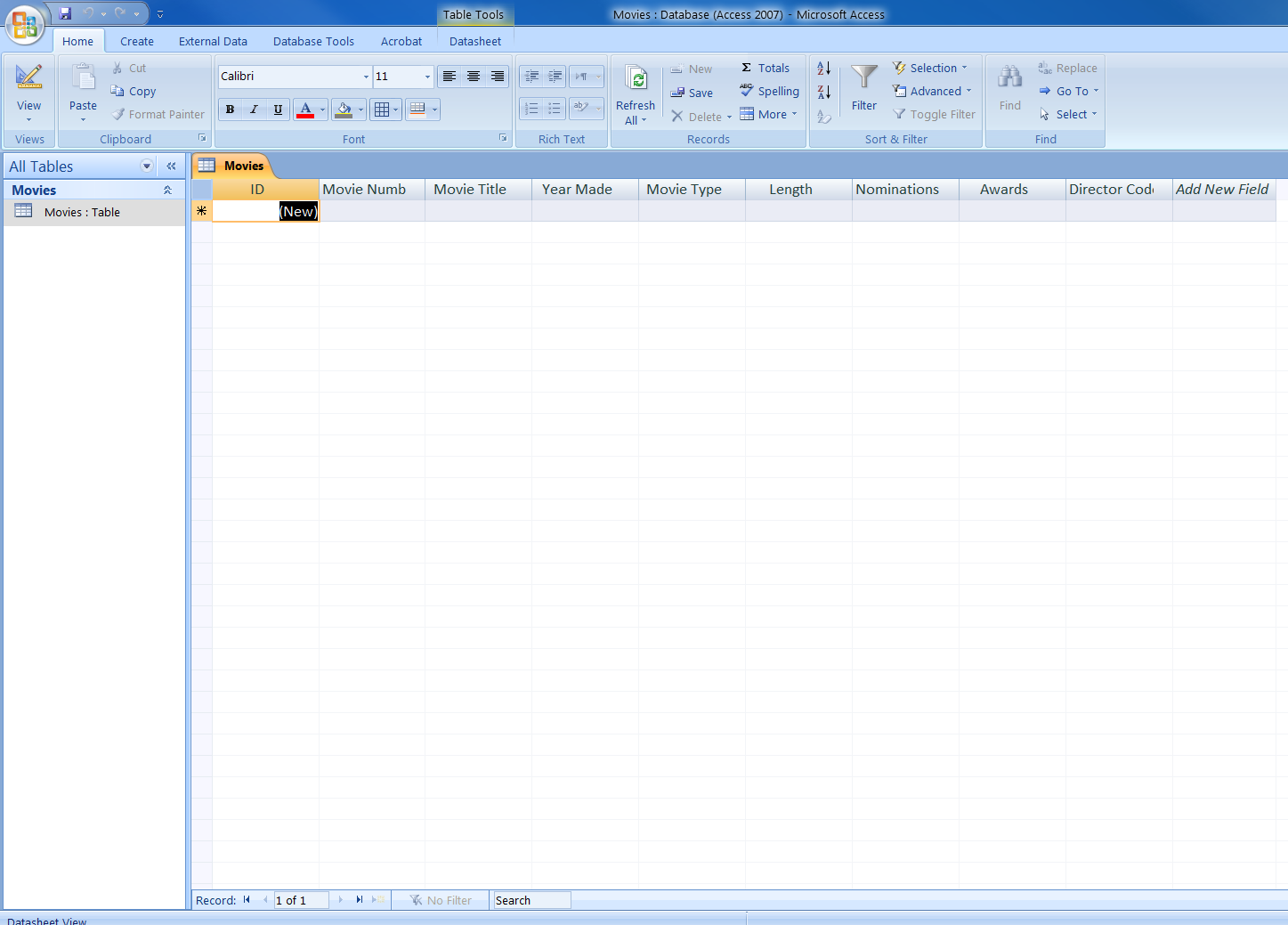 2) Click on View to
Toggle to Design 
View
1) Saved as 
Movies: Table
Creating the proper Primary Key
We will delete the bogus Primary key i.e. the ID #
We will make the Movie Number the Primary Key, by clicking on the Primary Key Button
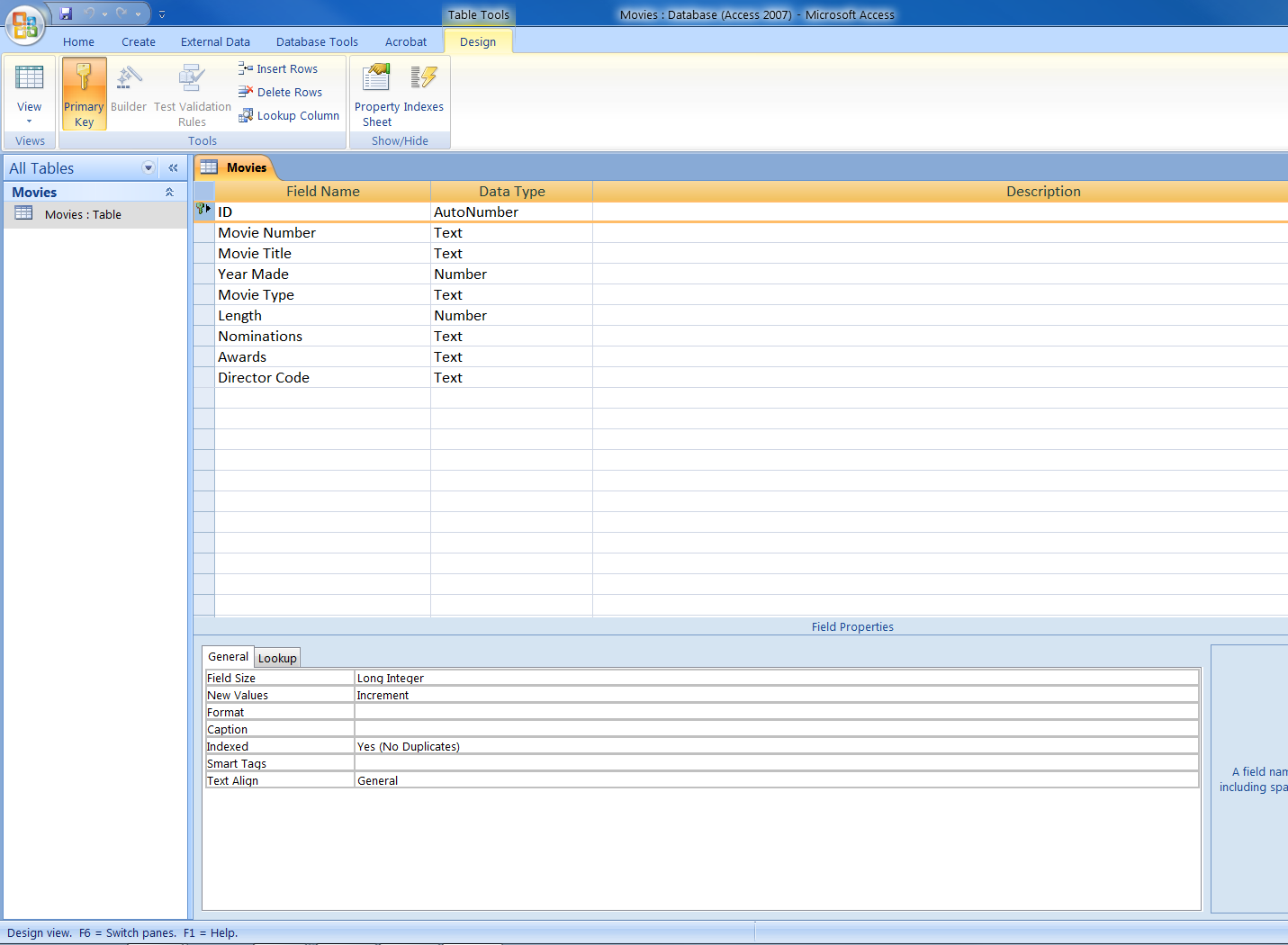 Click on the 
Primary Key row, 
and press Delete
on the keyboard
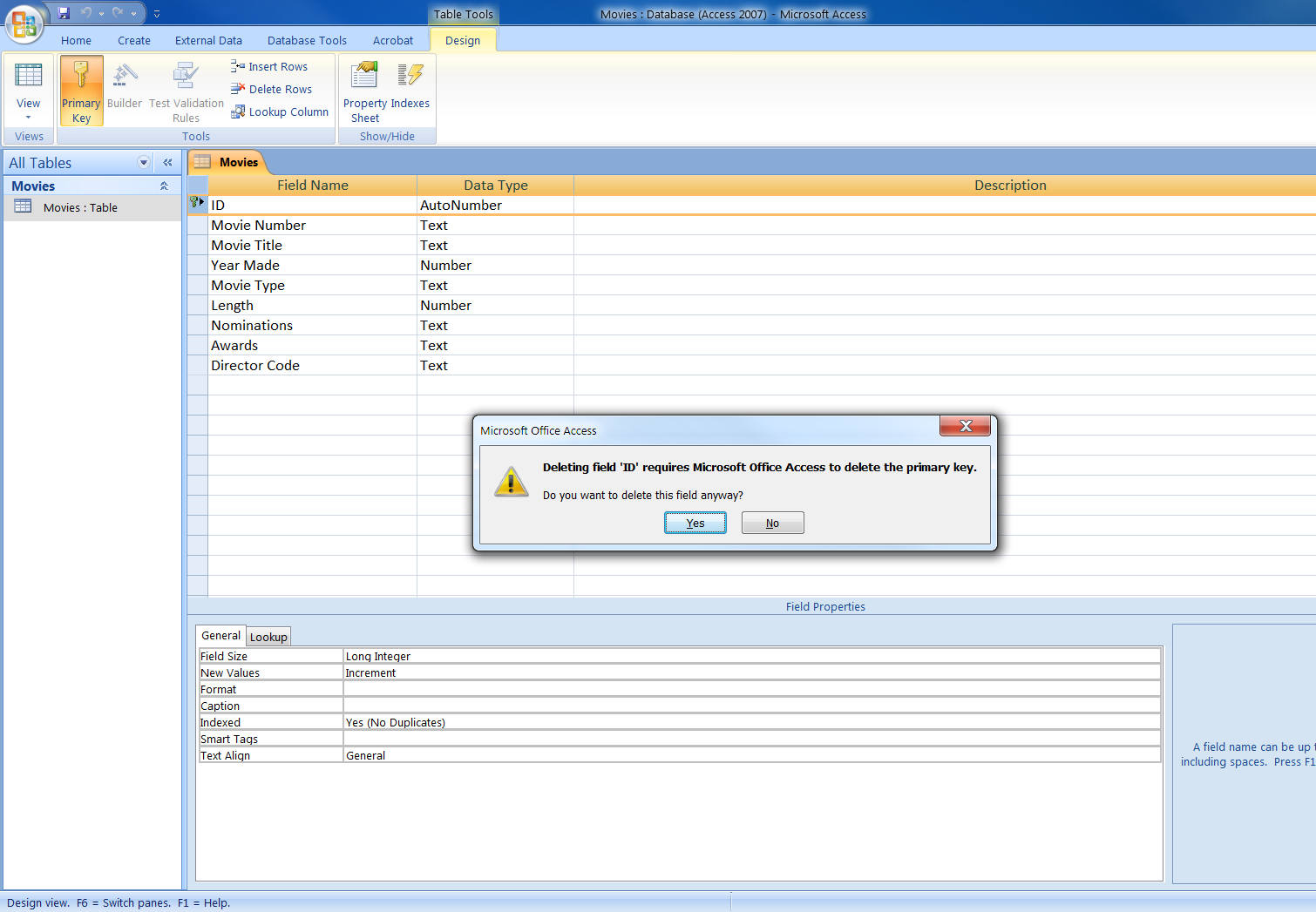 Click on
Yes
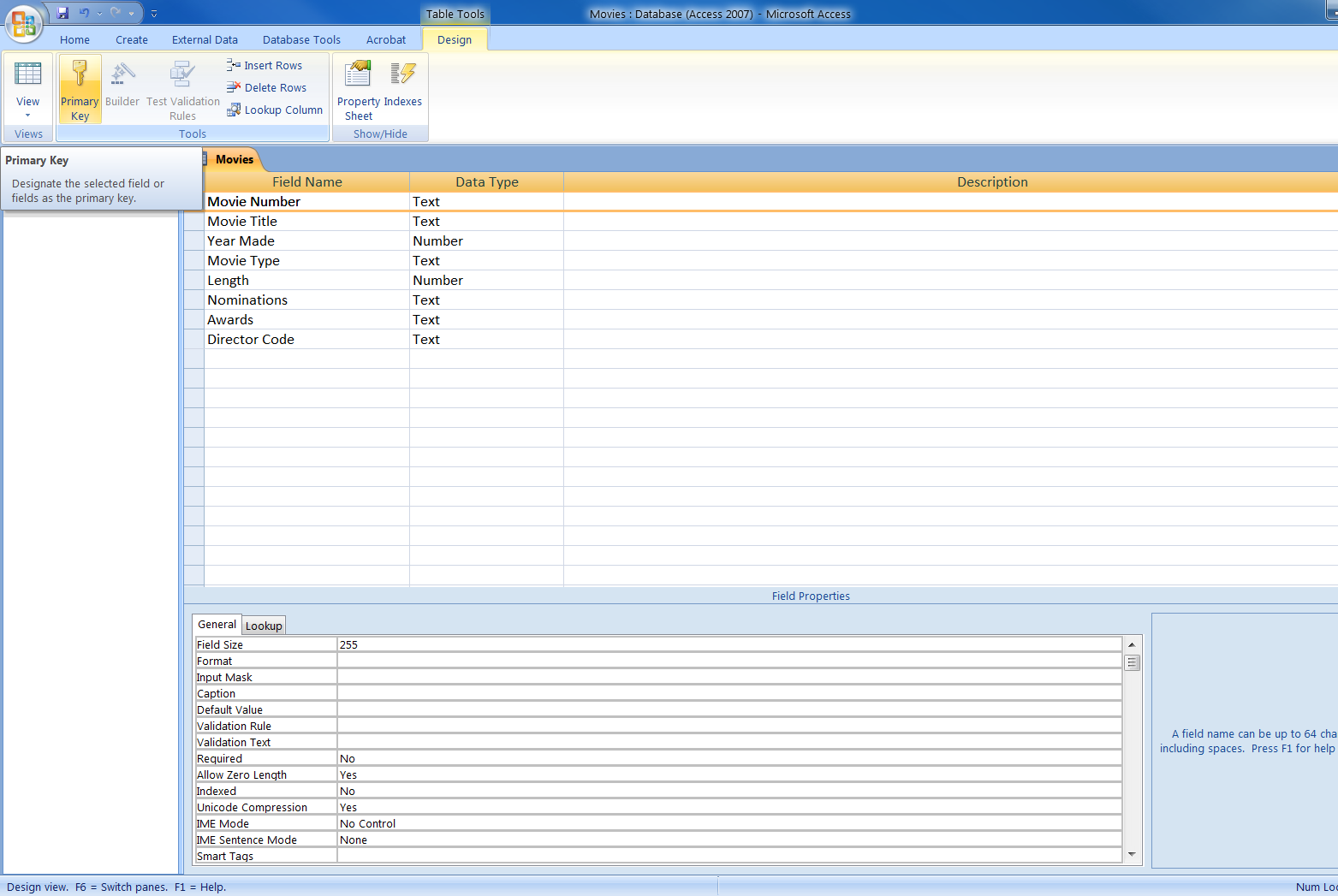 2) Click on 
Primary Key
1) Click on 
Movie Number
Field
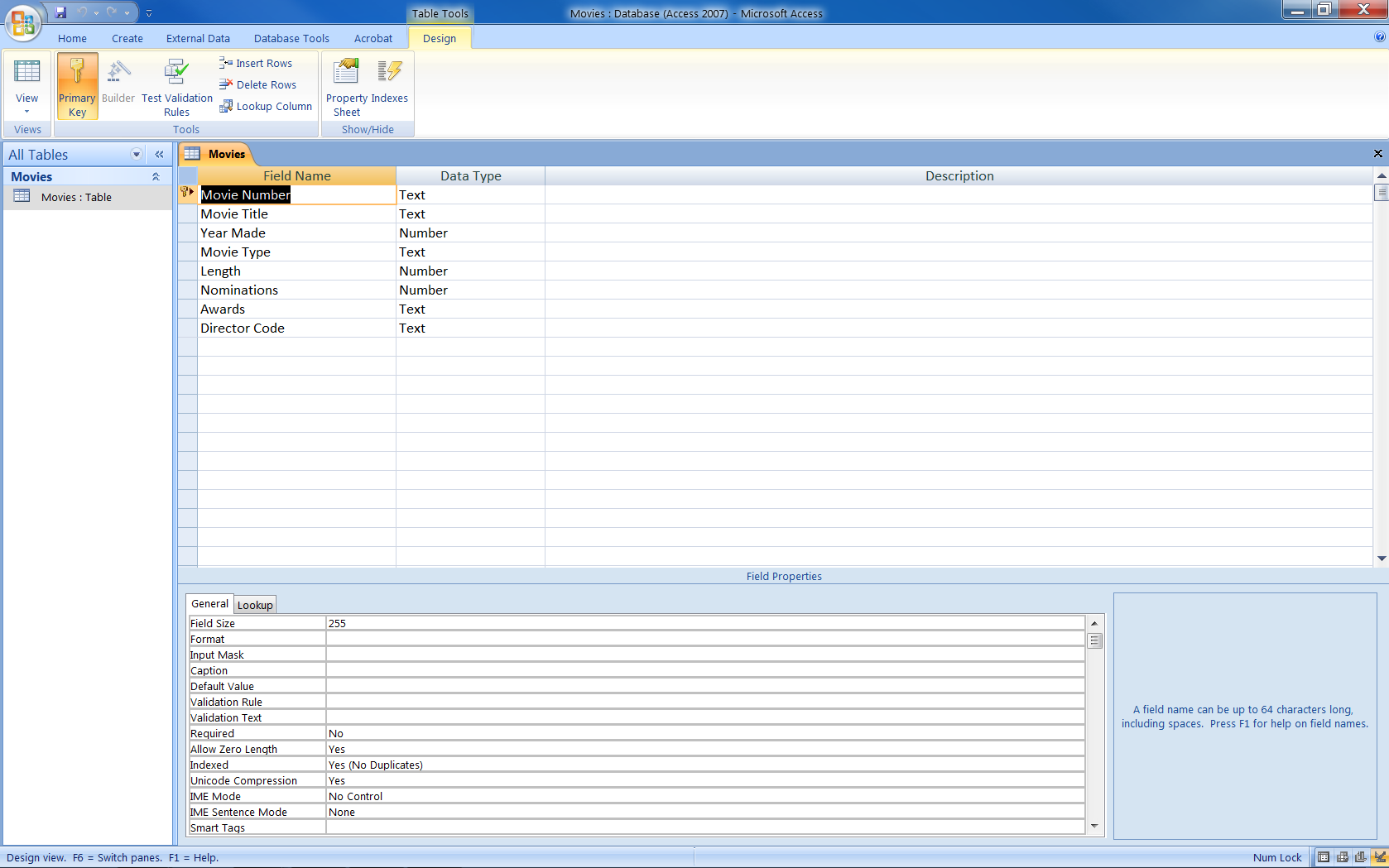 2) Close and 
Save the table
1) Movie Number
is now the 
Primary Key
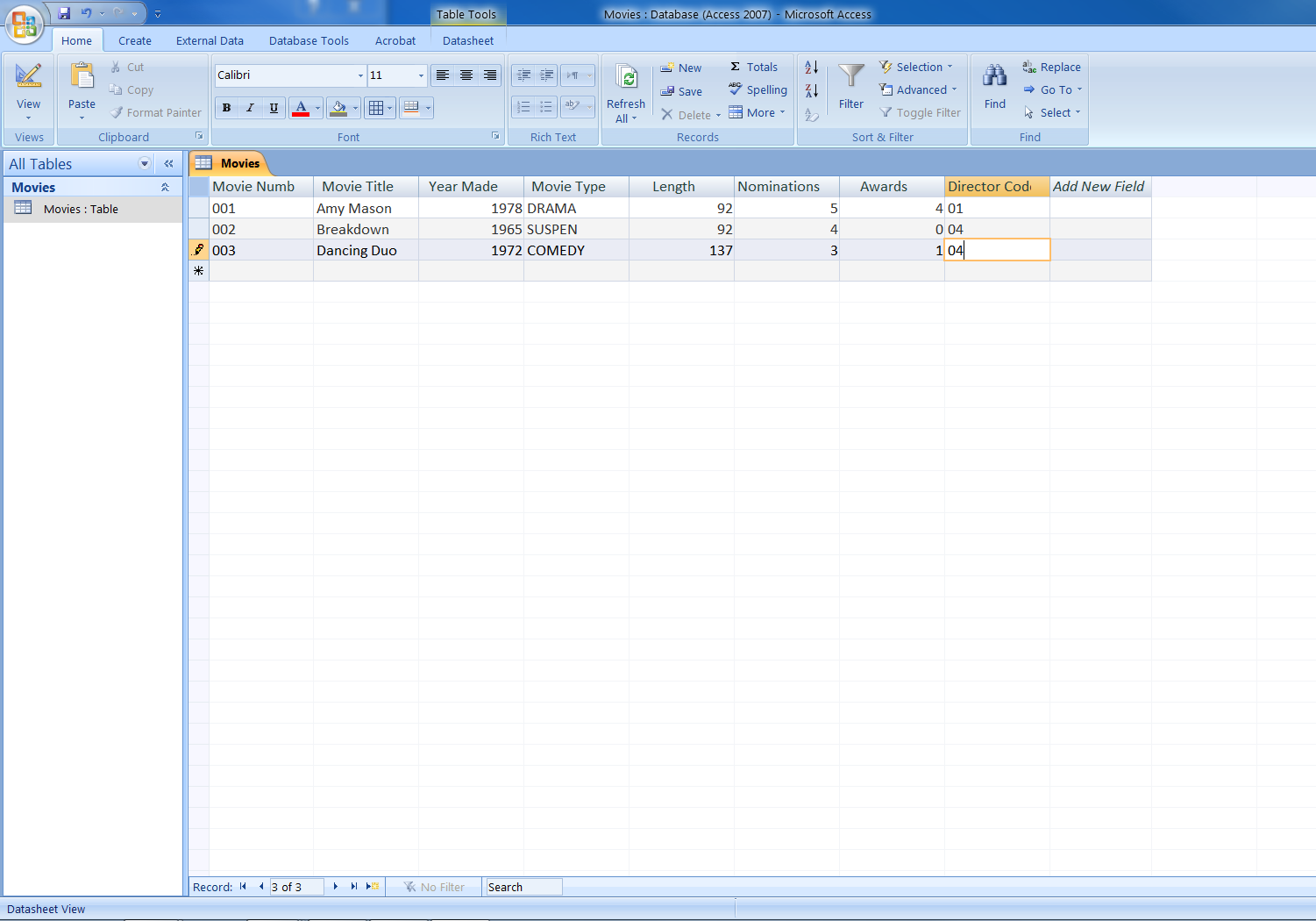 Start entering Records, 
use the Tab key to move
from one field to the next, 
or click in field with your 
mouse and type
Create the Director Table
Click on the Create tab, click on Table
Create the fields in the Director Table just as before (Movie Table)
Save the Table as Director
Click on View to flip to Design View
As before delete the bogus Primary Key
(contd.)
Make the Director Number as the Primary Key
Change the field width to 2.
Save the Table by clicking on Close button on the table.
Type in all the records in the Director Table
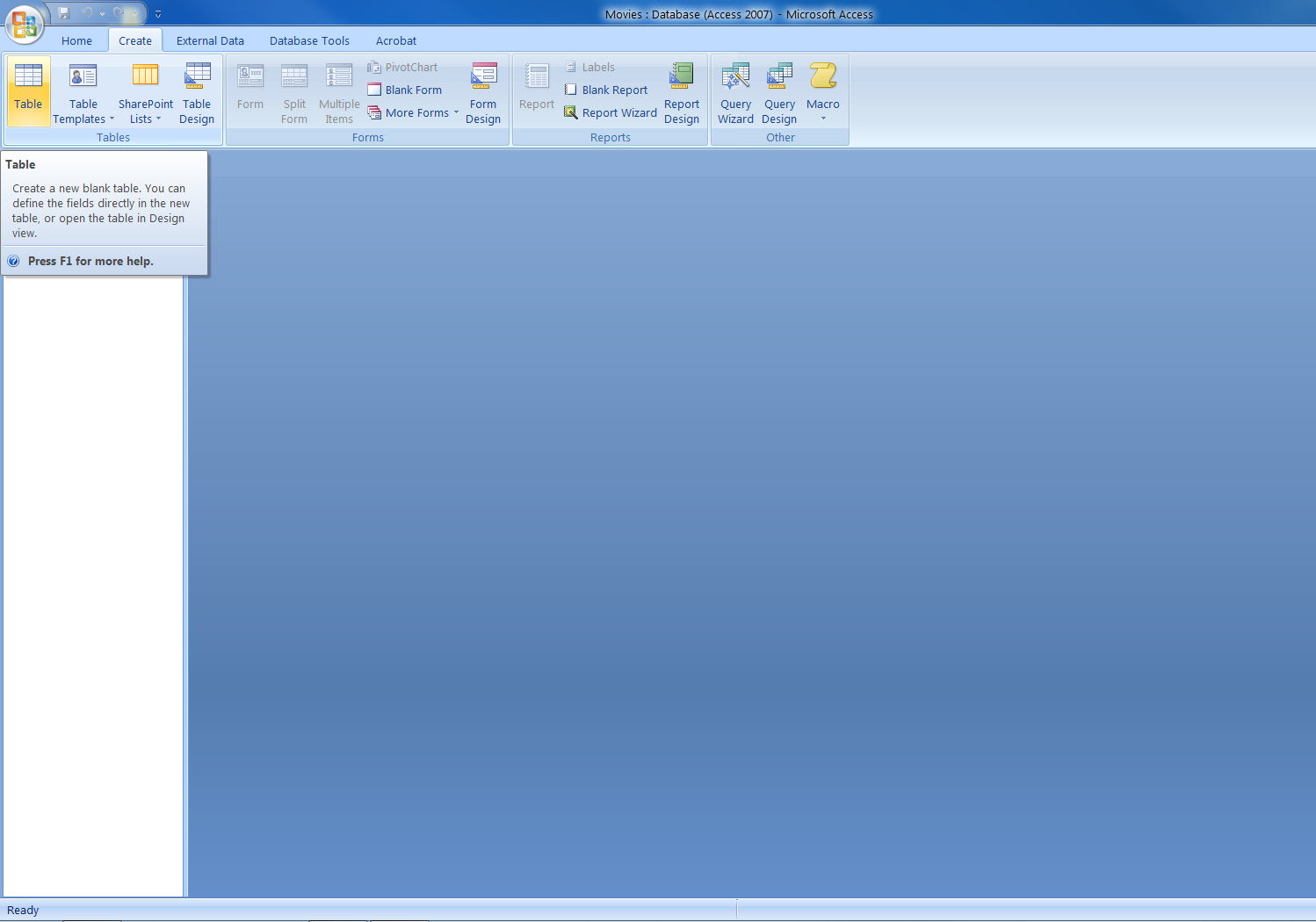 Click on
Create Tab
2) Click on
Table ( to create a
New Table)
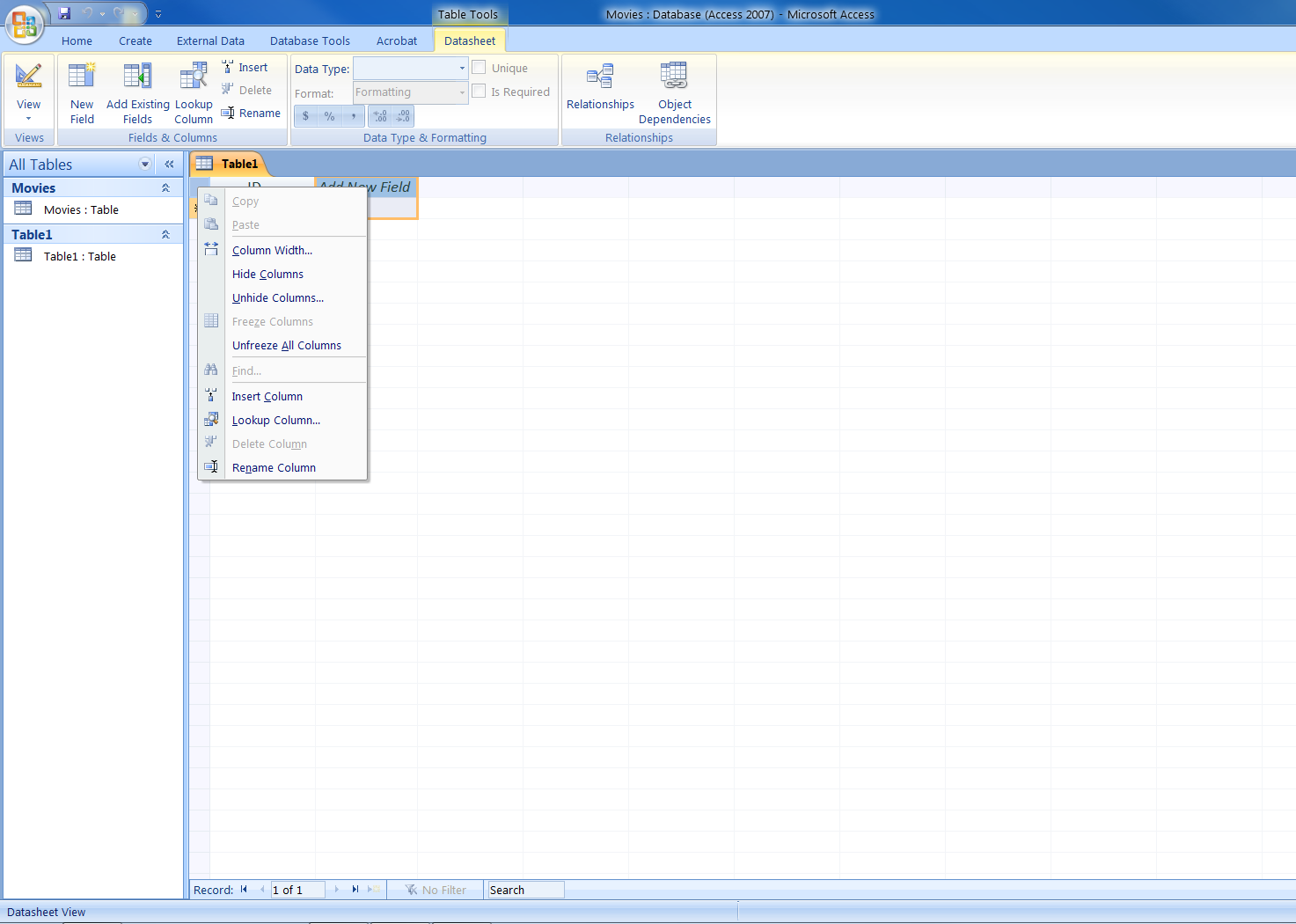 1) Right Click
On Add New
Field
2)Click on 
Rename Column
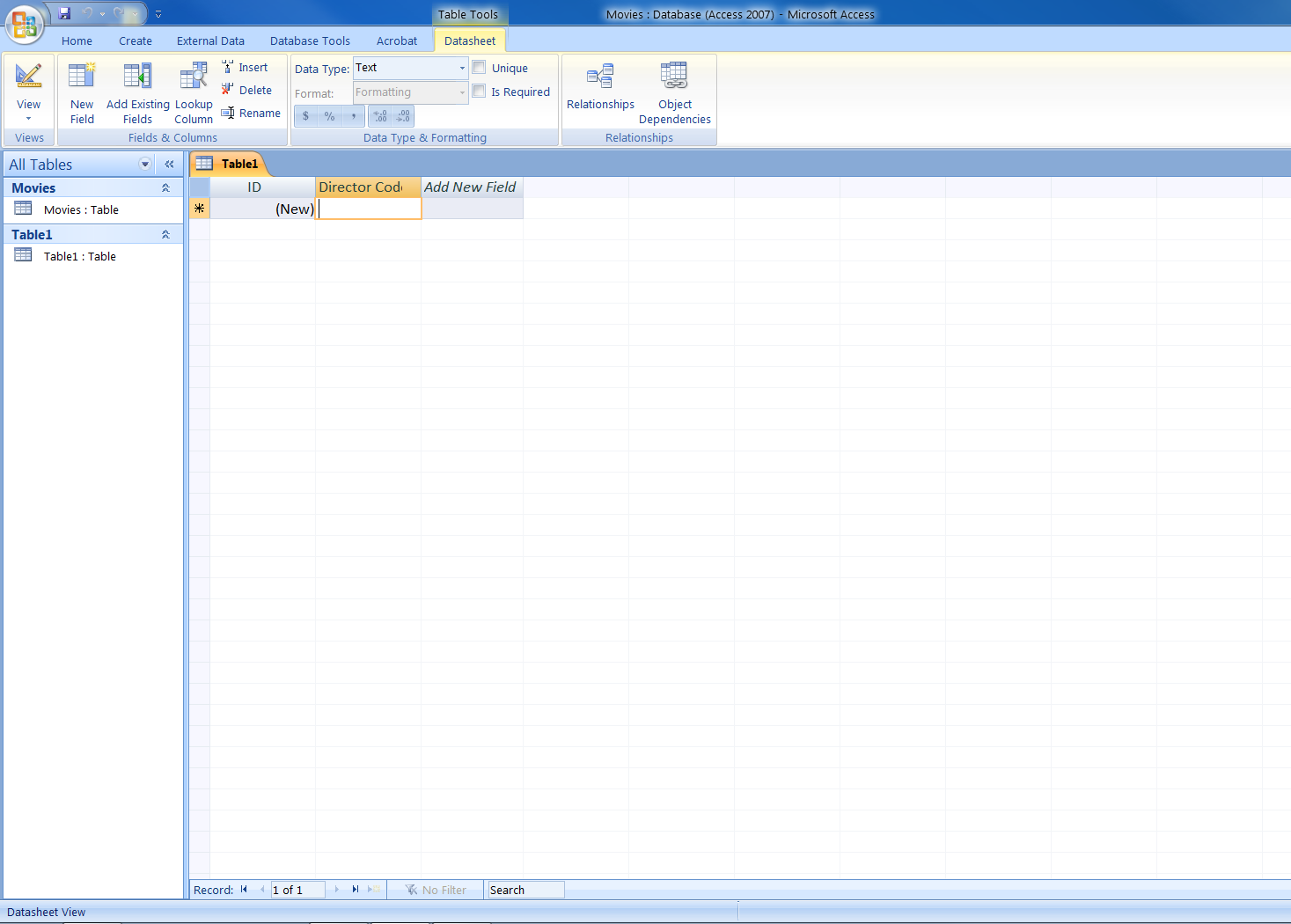 Type in
Director Code
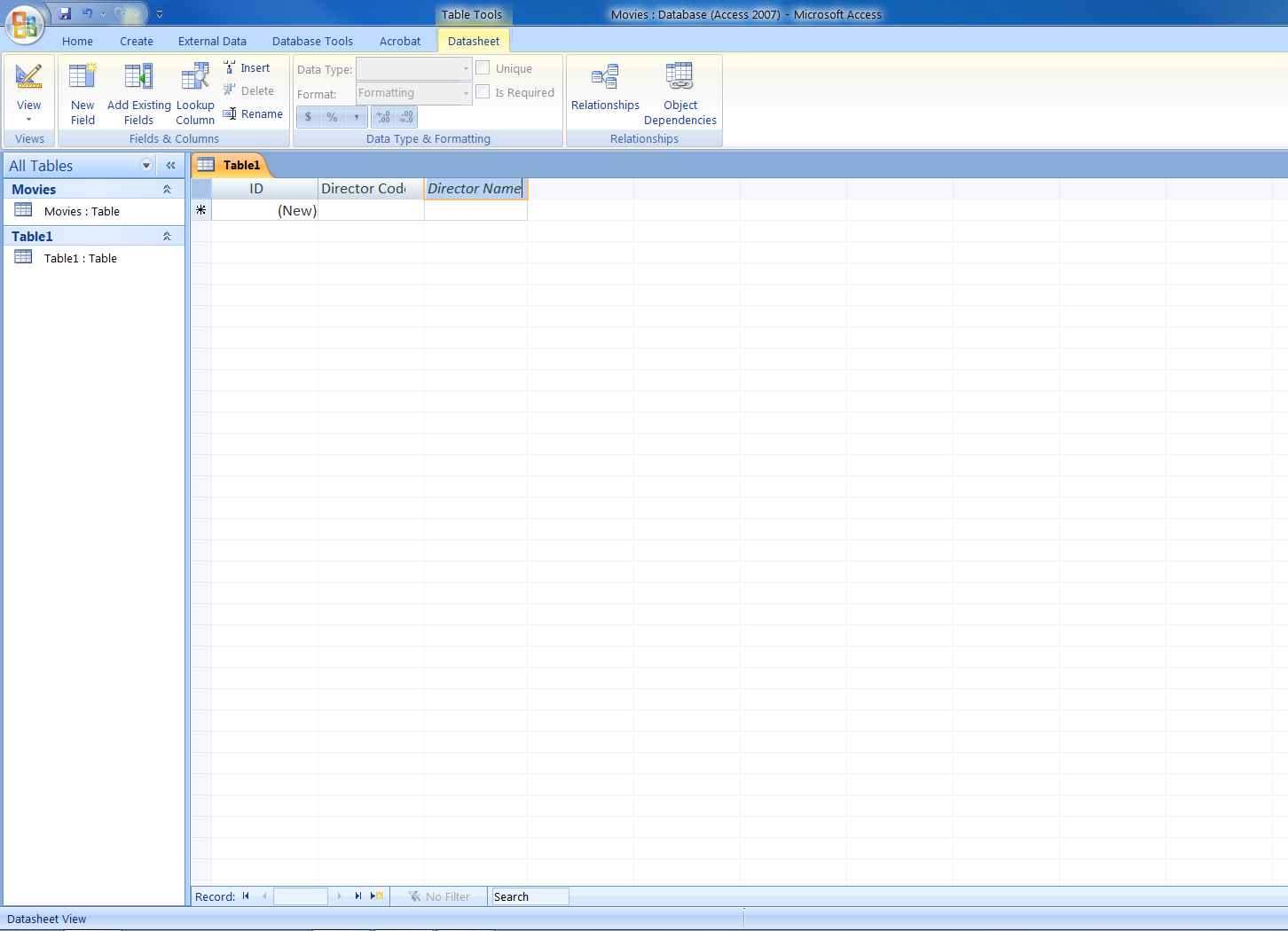 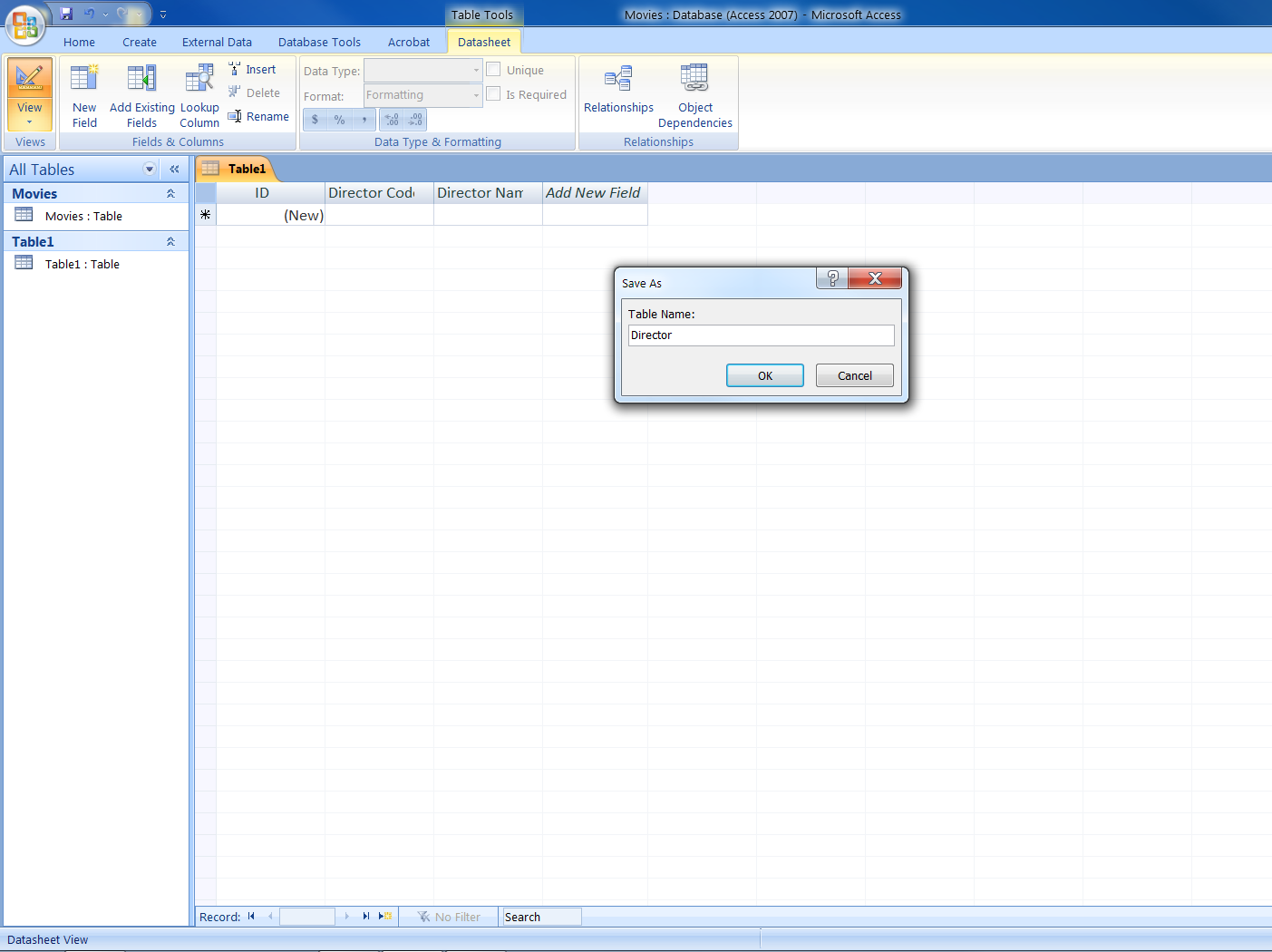 1) Save As
Director
2) Click on 
View, to flip
To Design 
View
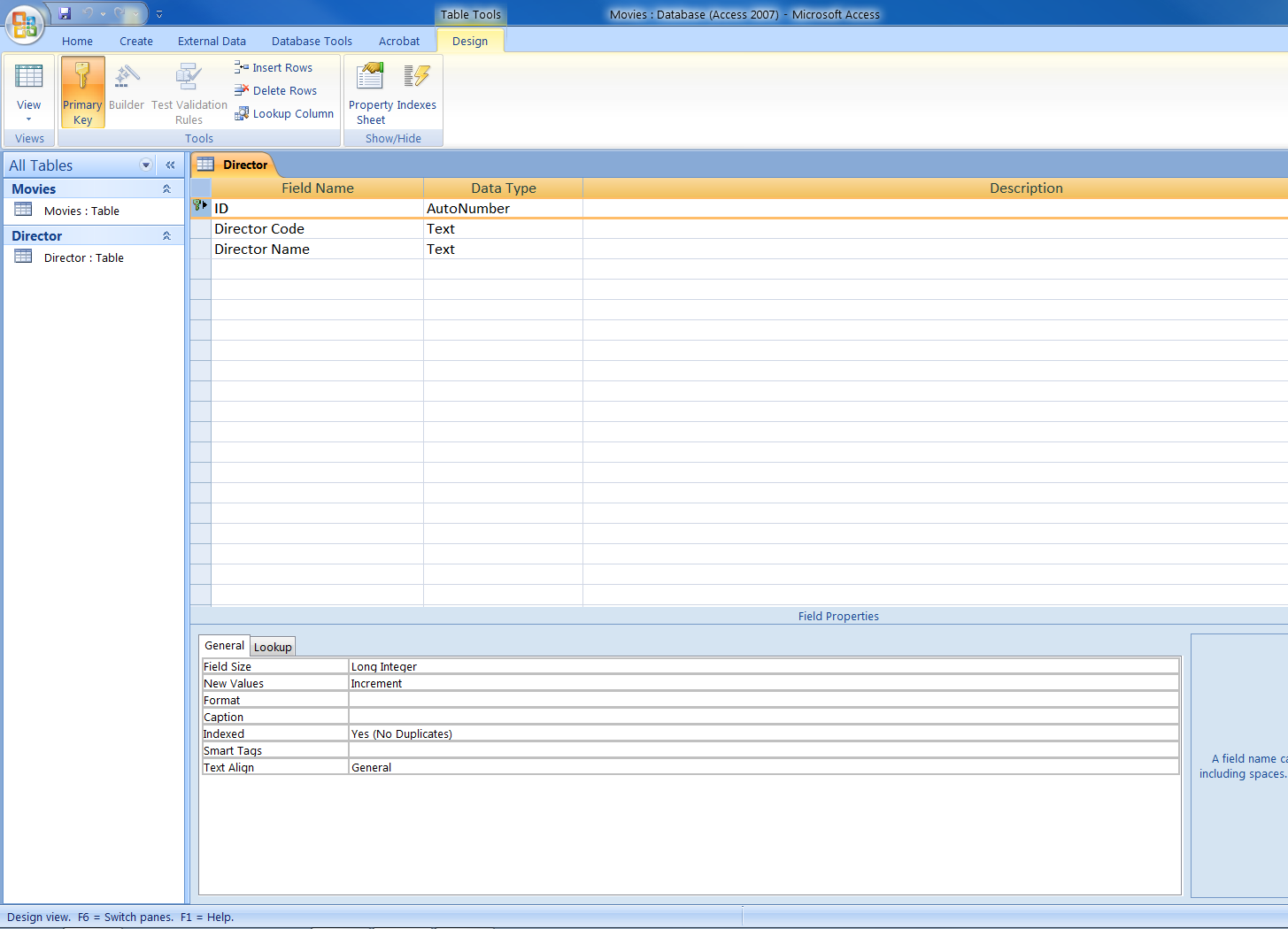 Click and 
Press Delete
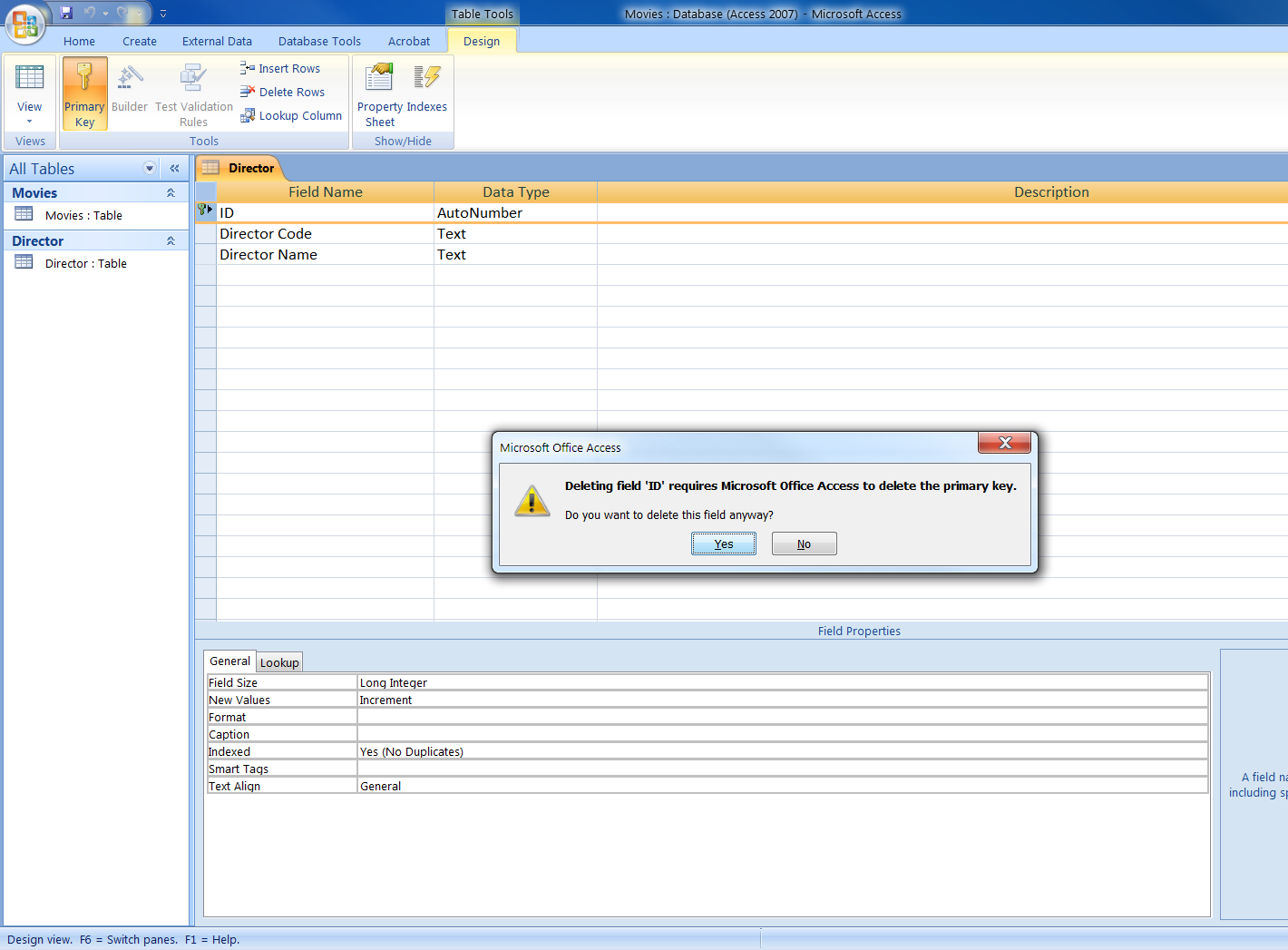 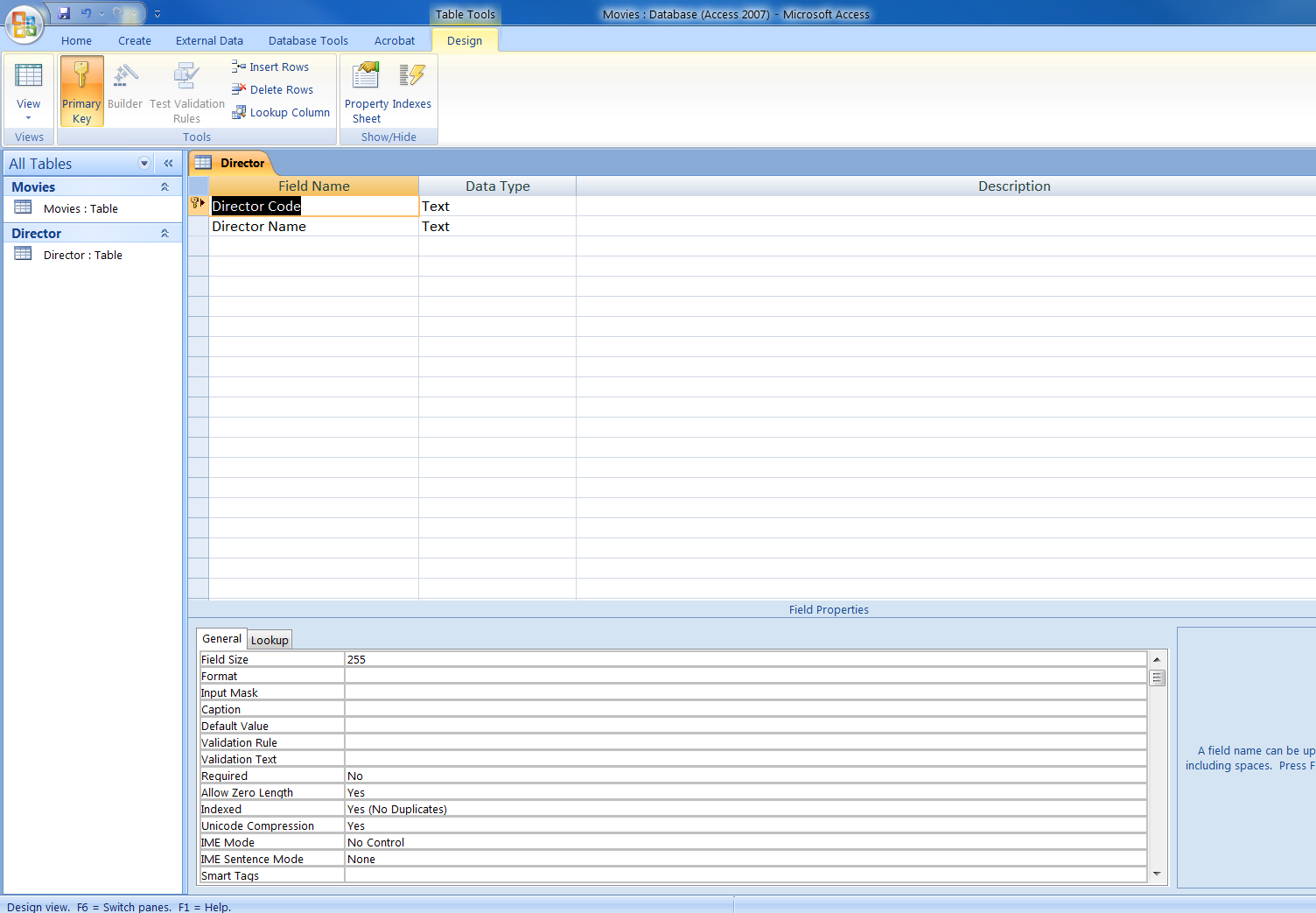 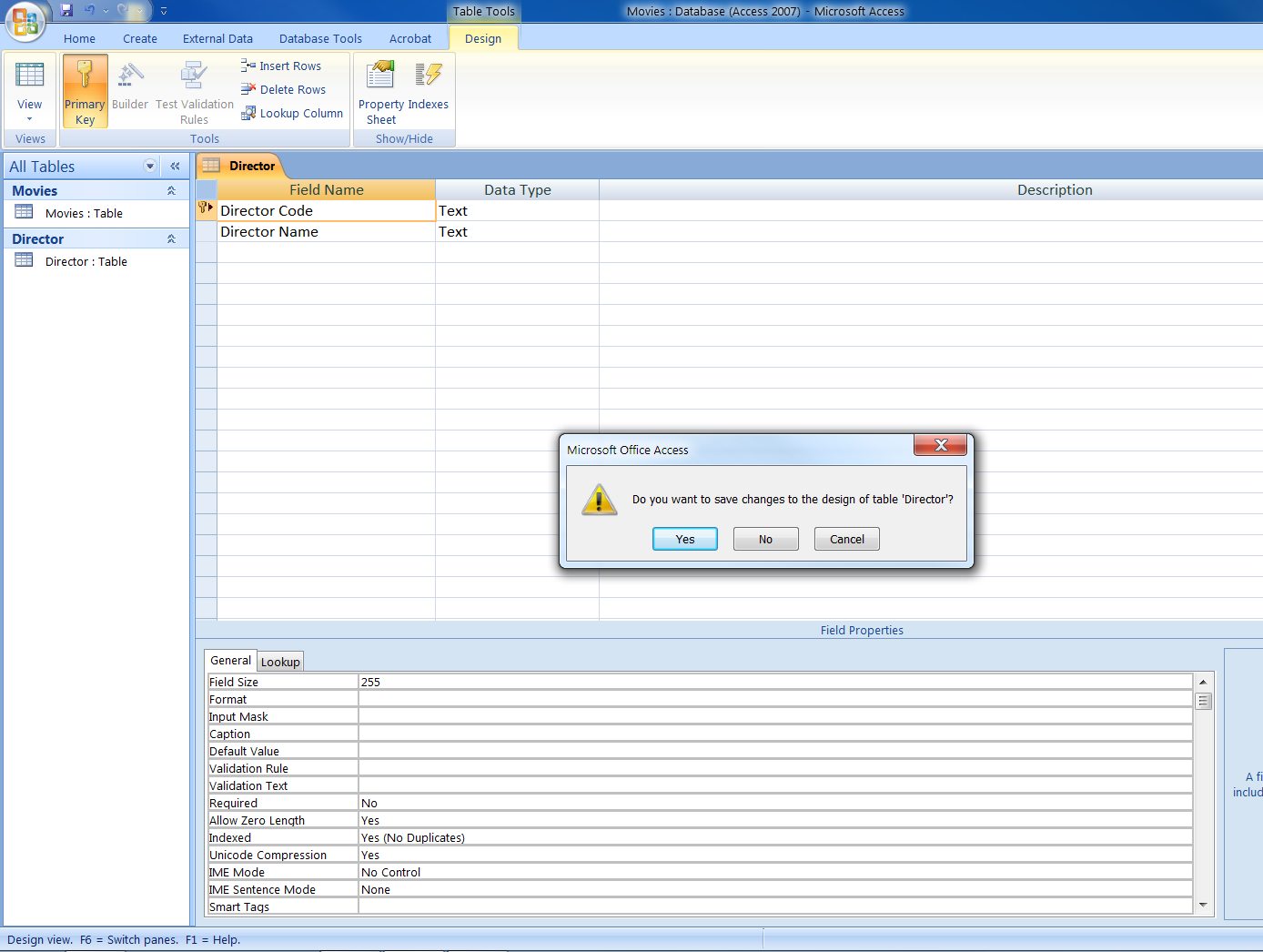 2) Click on
Primary Key
Click in
Row selector
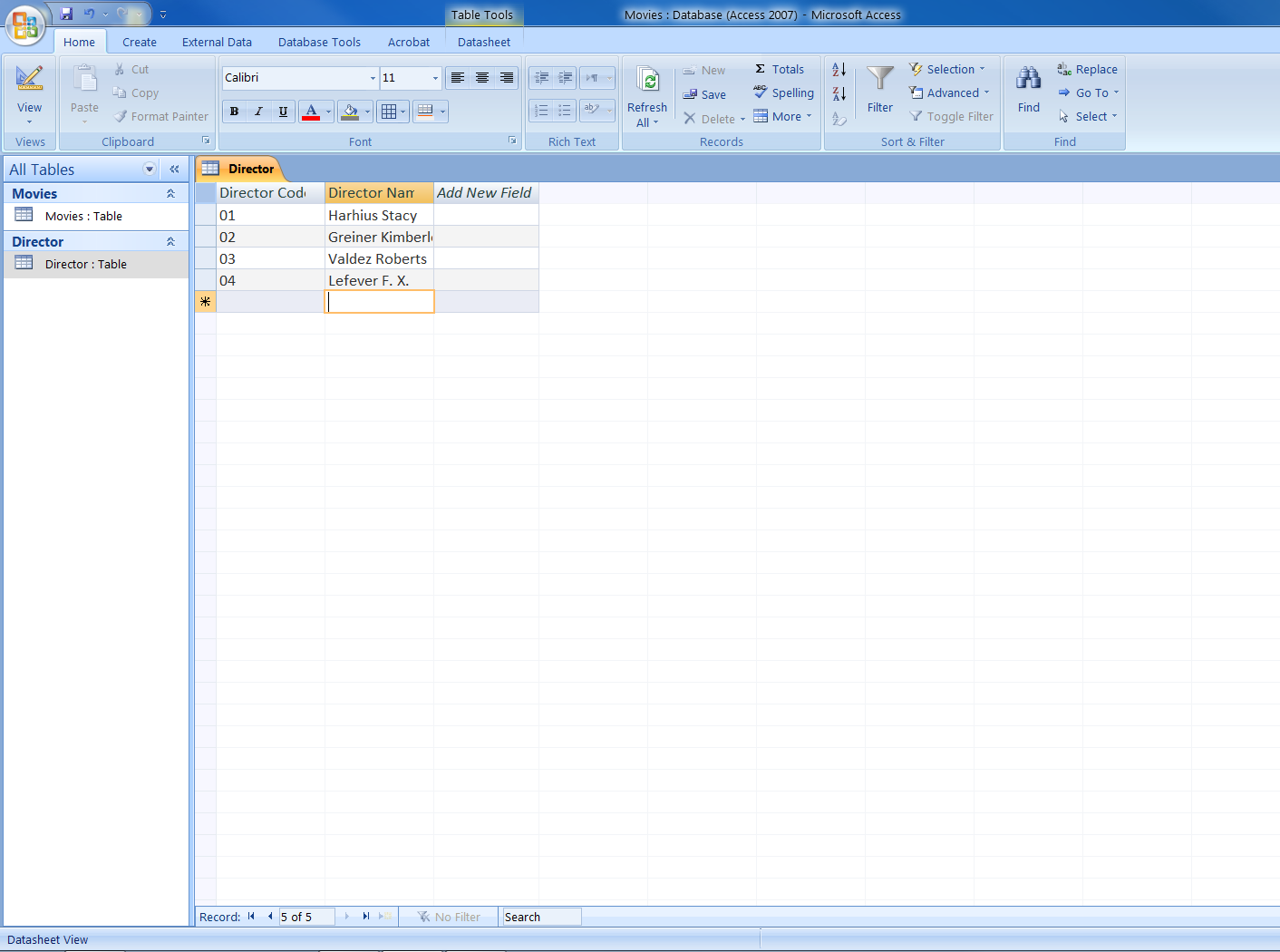 Type in
all the 
records
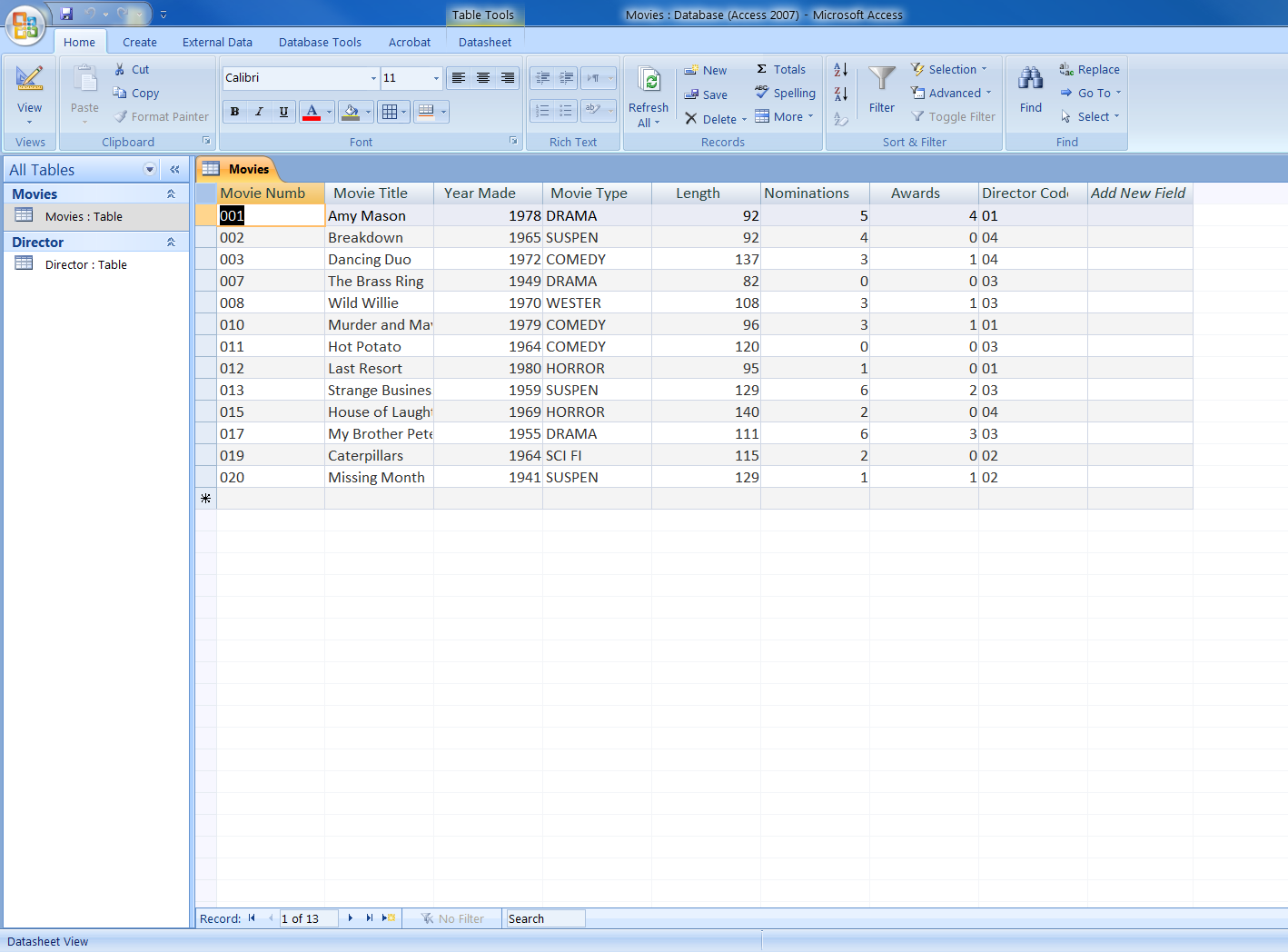 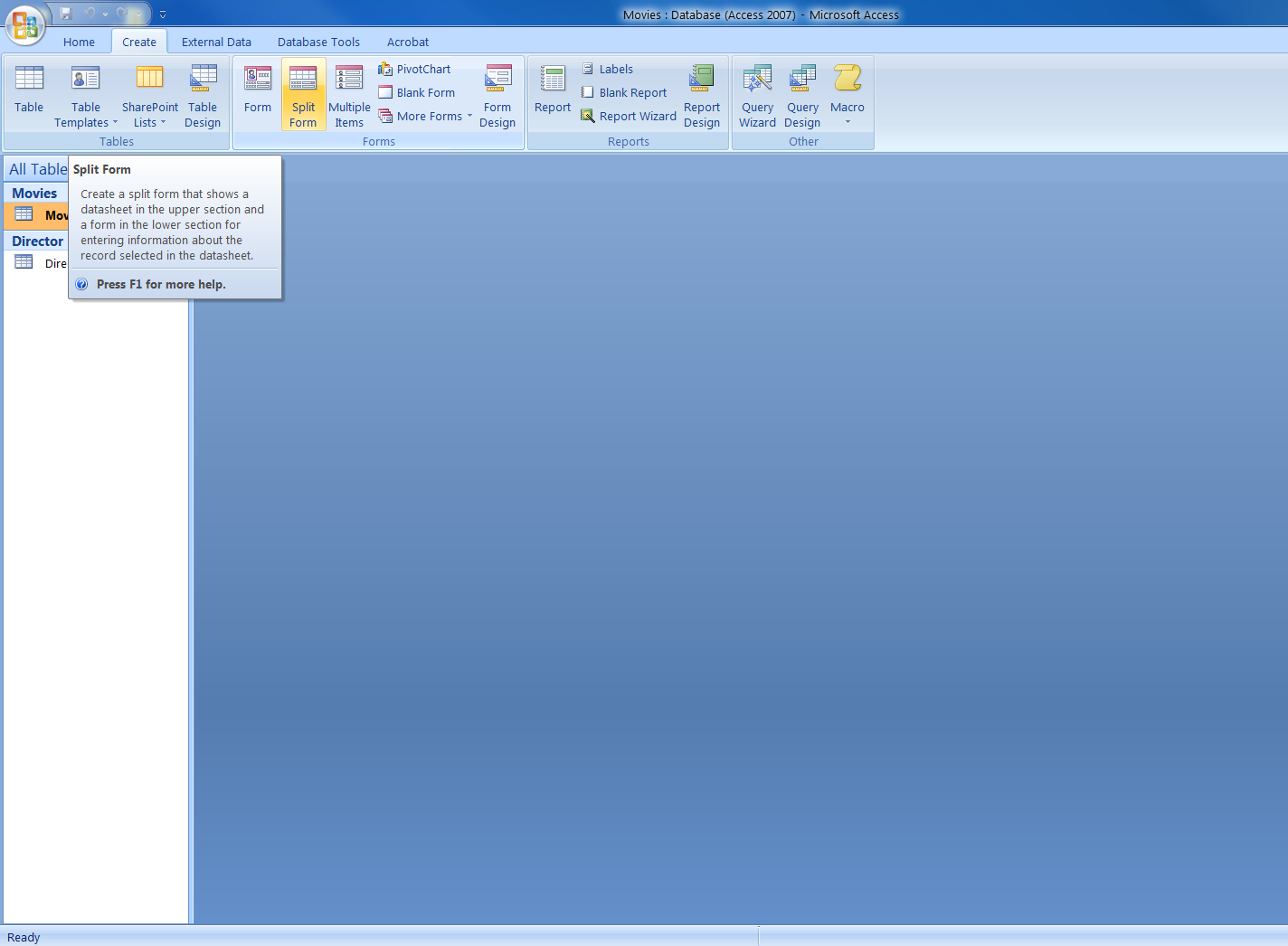 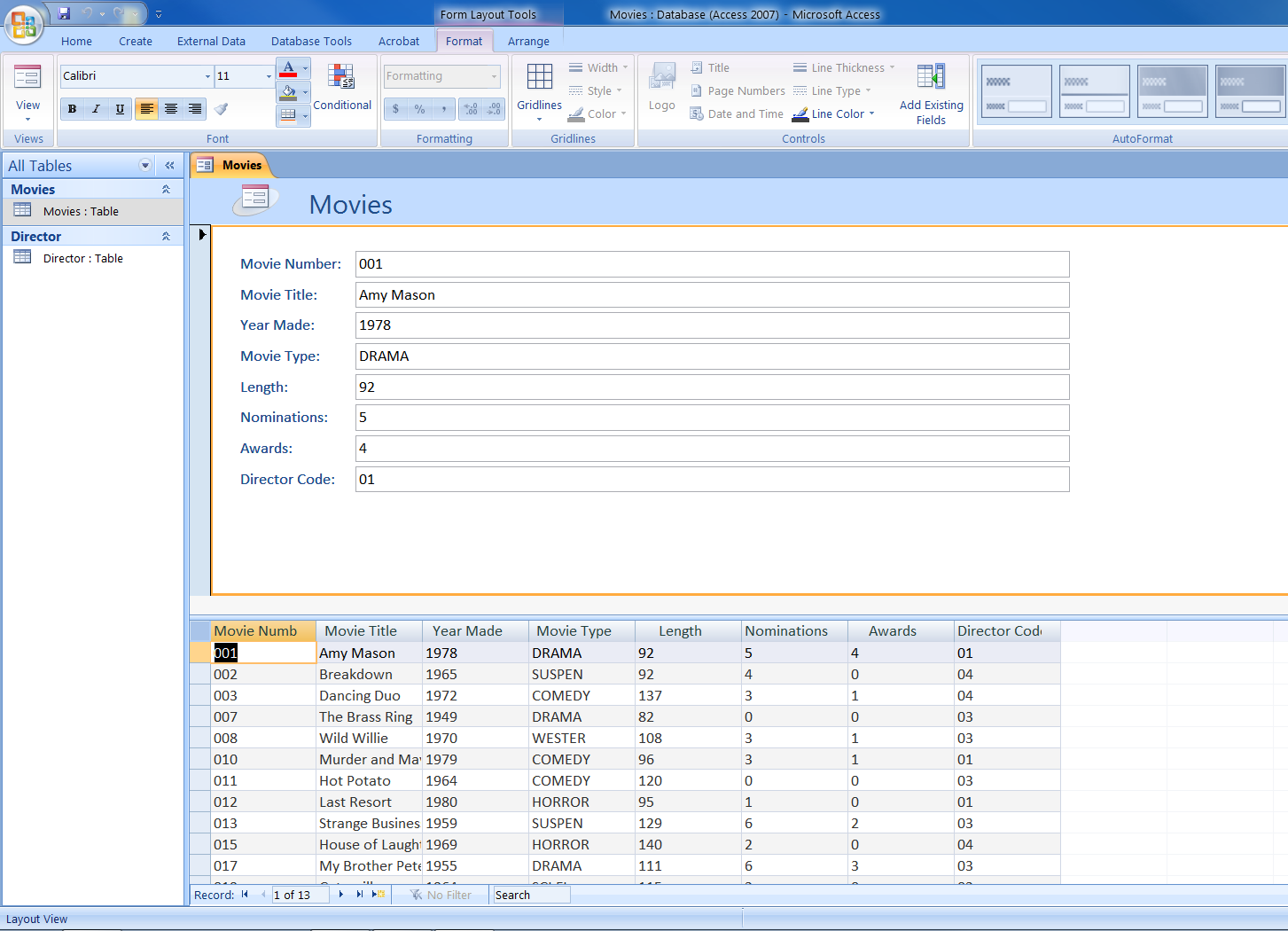 Here’s a Split
Form
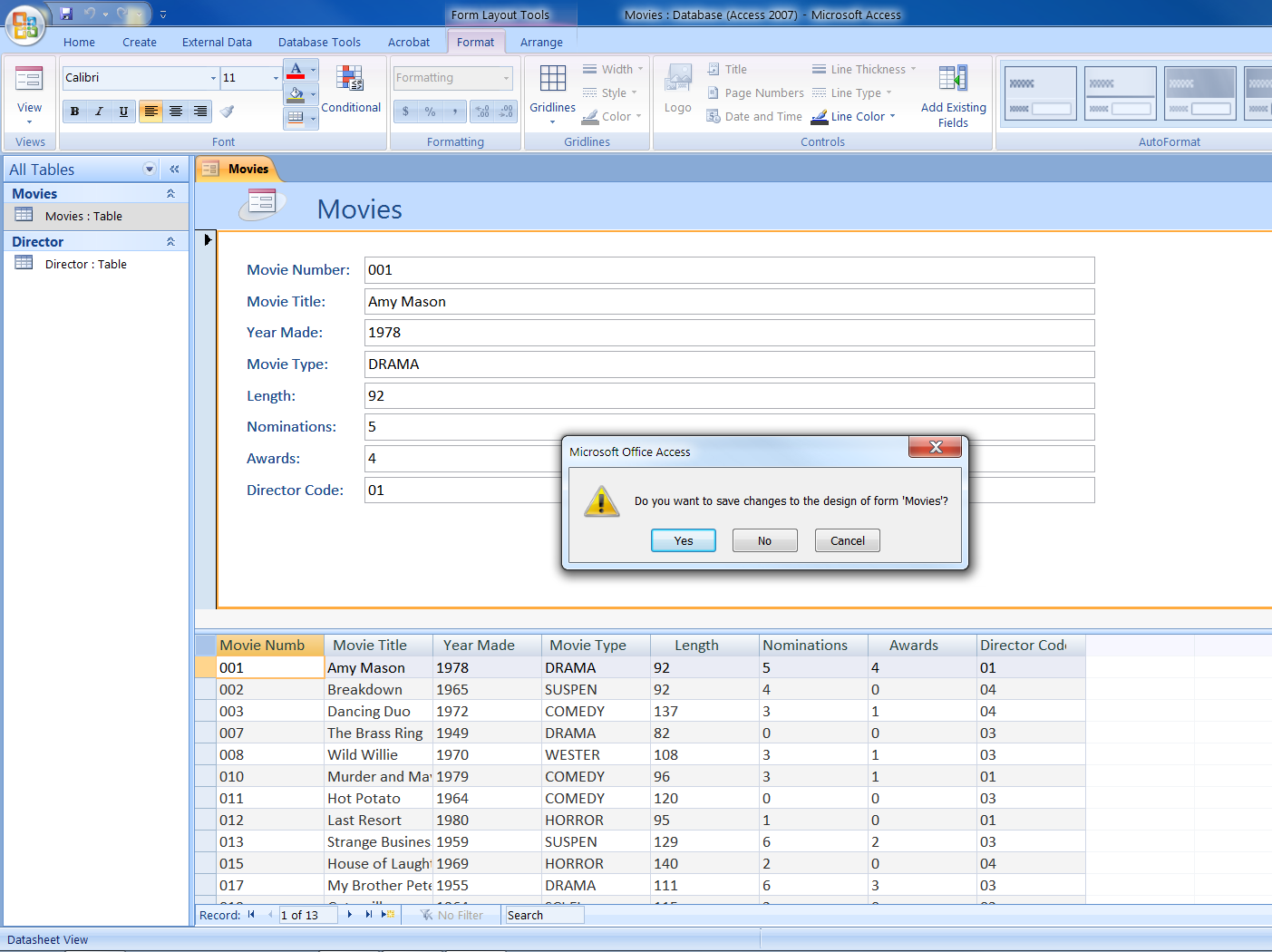 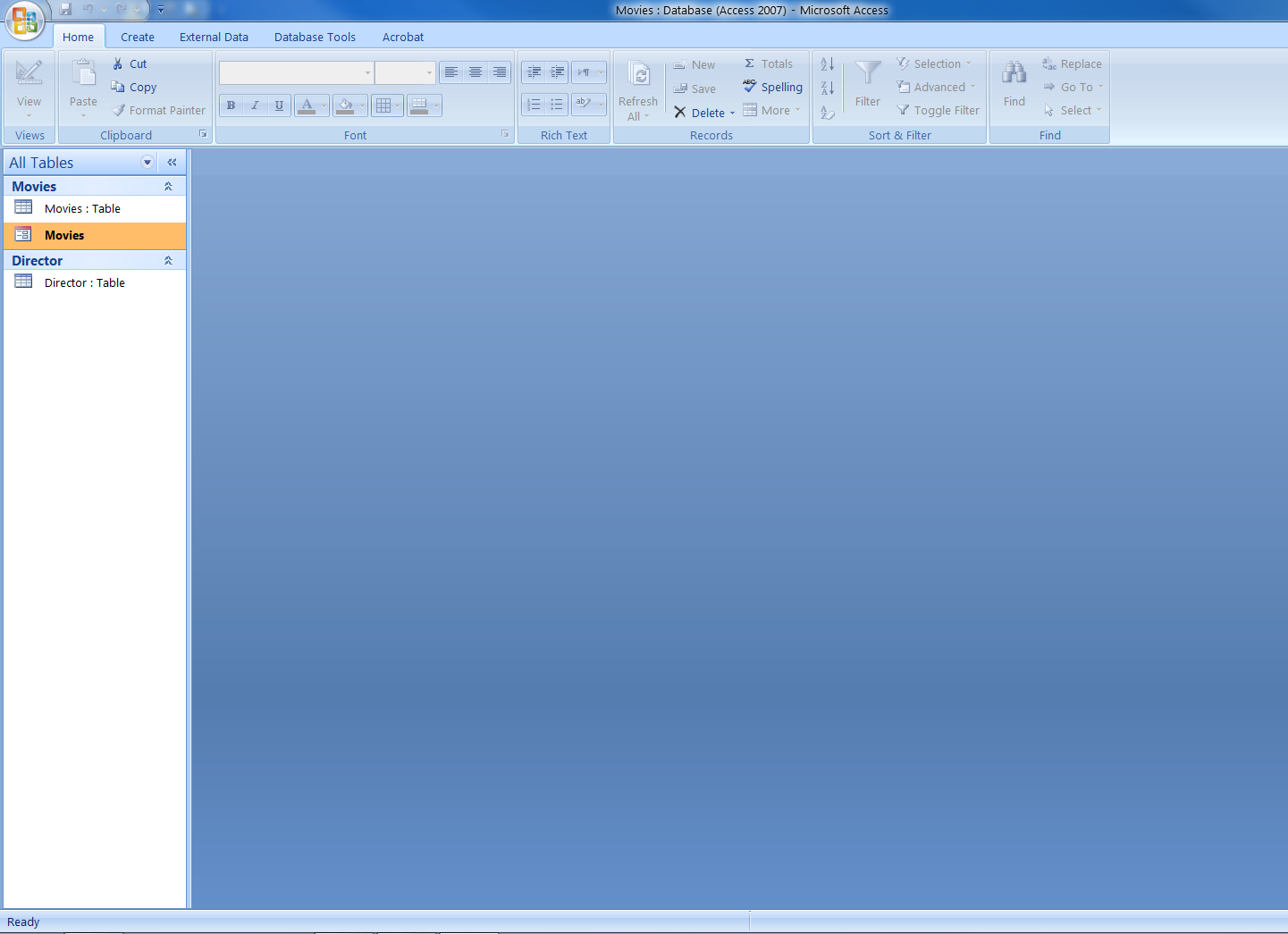 Here is the
Movies Form
Summary
We have learnt what is a Database.
What is a Database Management System.
We have learnt that RECORDS are essentially ROWS in a table.
And FIELDS are essentially COLUMNS in a table.
A PRIMARY KEY is simply a field used as the Unique Identifier.
(contd.)
Create a Table
Save a Table
Add Records to a Table
Modify Tables in Design View
Create a Split Form